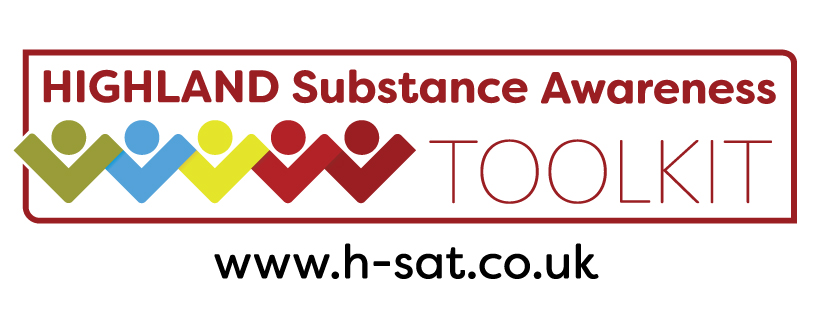 Drugs on the Brain
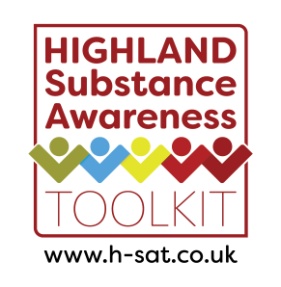 Activity
Match up the drug descriptions with the correct name
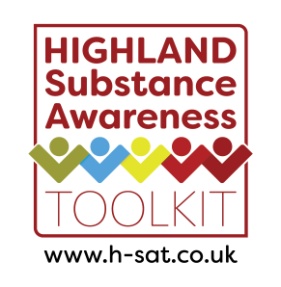 Answers
Cannabis 
Most widely used illegal drug. Class B. Can make people feel chilled out, relaxed / happy, and may get the giggles, and / or feelings of anxiety, suspicion, panic and paranoia. Depressant / Hallucinogenic 

Heroin
Often a brown / brownish white powder. Class A. People can feel warm, sleepy and very relaxed. It also slows down breathing and heart rate, and is a very strong pain-killer. Depressant
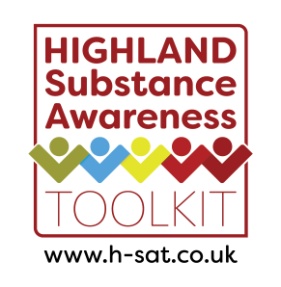 LSD
Class A. Can make people feel relaxed and happy, with pleasant hallucinations. Or can make people feel agitated and confused, with unpleasant and scary hallucinations. Hallucinogenic
Ecstasy 
Class A. Usually in pill form with logo imprint. Makes people feel ‘in tune’ with their surroundings, and can make music and colours more intense.  Can make people feel anxious, panicky, confused and paranoid. Stimulant
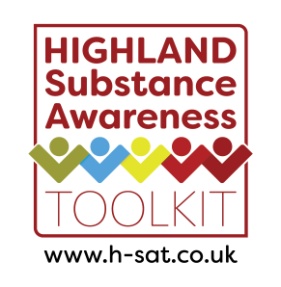 Cocaine 
Usually a white powder. Class A. Makes people feel wide-awake and confident, raises body temperature, makes the heart beat faster. Stimulant 
NPS
Most are controlled under the Psychoactive Substances Act and therefore don’t have a ‘class’ status (as drugs controlled under the Misuse of Drugs Act (1971) have).  Mimic the effects of ‘traditional’ drugs.  Are often more potent that ‘traditional’ drugs. Usually come in colourful packaging
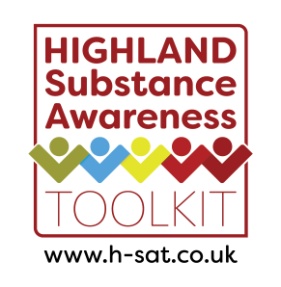 Visit Know the Score
How drugs work and their effects
Visit this page and read content 
Then, in groups, develop a presentation on one of the 6 drugs from the matching activity.
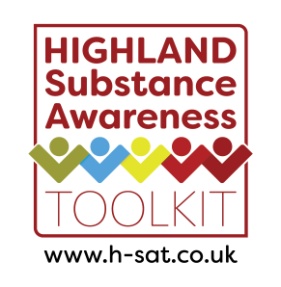 Presentations
Show your work.  

Are there any similarities between the various drugs? 
Where could we look for help if we had any issues with substances?
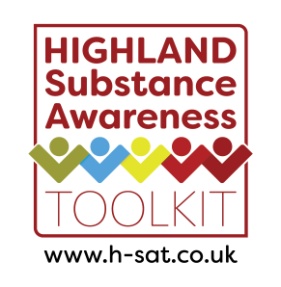 One thing I have learned from this session is...